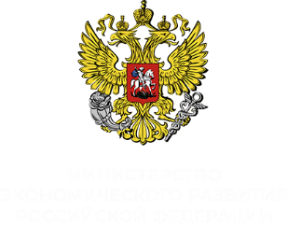 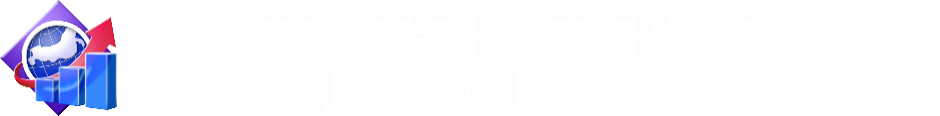 Анализ эффективности реализации 
Государственного плана 
подготовки управленческих кадров 
для организаций народного хозяйства 
Российской Федерации 
(уч. гг. 2019/2020-2021/2022)
Инструментарий исследования
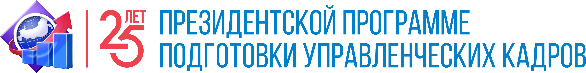 Качественные методы: 

Исследование информационного пространства (desk-research).
Текстовый анализ.
Проективные методики.
Метод экспертных оценок.
Сравнительный метод исследования.
Метод управления проектами.
Количественные методы:
Анкетирование, которое включает сбор данных по исследованиям:

«Портрет участника Госплана»;

«Оценка образовательного компонента Госплана в 2019/20, 2020/21 и 2021/22 учебных годах»;

«Оценка итогов реализации Госплана».

Статистический анализ.
Многомерная статистика.
Типологический анализ данных.
Сравнительный метод исследования.
1640 респондентов
63 субъекта Российской Федерации
3 учебных года:
2019/2020; 2020/2021;2021/2022
Образовательный компонент
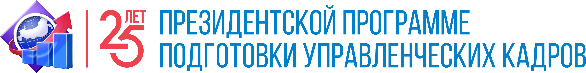 Процесс обучения
Процесс обучения в вузах, его организация в целом соответствует ожиданиям специалистов. 

Респонденты высоко оценили уровень профессионализма преподавательского состава, уровень организации учебного процесса и возможность обмена опытом и состав слушателей, использование активных методов обучения и дистанционных технологий. 

Низкие оценки получили изучение зарубежного опыта и возможность выбора интересующих курсов, уровень подготовки к стажировке и система российских стажировок.
Актуальность и применимость дисциплин: 
наибольшая: управление проектами, управление персоналом, управление операциями (бизнес-процессы), разные направления менеджмента (4,6 балла из 5)
наименьшая: экономика, финансы и учет (4,4 балла из 5)
Проблема
быстрое устаревание преподаваемых предметов, недостаток практических занятий
Предложения
сделать акцент на практические дисциплины, 
меньше теории; ориентация на разные категории 
организаций; провести актуализацию дисциплин.

дополнить программы обучения дисциплинами: 
«внедрение инноваций», «цифровая экономика», 
«управление проектами и программами»; «анализ данных» и др.
Активные методы обучения. Дистанционные формы
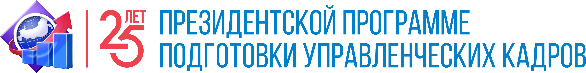 За последние три года в каждом году обучения активных методов было примерно столько же, сколько традиционных - 47% активных и 53% - традиционных. 




Выявлен запрос слушателей:

проведение активных методов в рамках постпрограммной подготовки; 
организация таких форматов с фокусом на прикладной аспект (реальные кейсы, разбор ситуаций, практик).
По мнению слушателей, дистанционное обучение эффективно, но очное больше способствует целям Программы (налаживание контактов, экспертная поддержка, разработка проектов), по их мнению, оптимален гибридный формат.
Российские стажировки
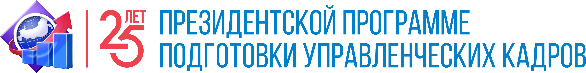 По мнению специалистов, наиболее эффективные характеристики российских стажировок — степень технической и методической оснащенности стажировки, помощь со стороны куратора, организация приема стажеров, сопровождение стажировки принимающей стороной. 


Наименее эффективные  - соответствие российской стажировки профилю направляющего предприятия, характеру производственной деятельности направляющего предприятия, характеру производственной деятельности предприятия специалиста.
Результативность российских стажировок для слушателей недостаточна. 
Часть людей ответили, что стажировки не было.
60% опрошенных планируют участвовать в отборе на зарубежную стажировку, а 40% не хотели бы стажироваться за пределами Российской Федерации.
Результативность подготовки специалиста
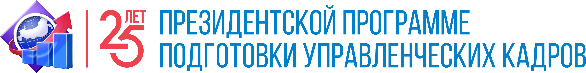 Проектное задание
Приоритетные направления:
внедрение новых технологических (производственных) процессов;
совершенствование управления в организации в целом;
освоение новых видов продукции (услуг) в существующей сфере деятельности.

Результативность (% от ответивших)
В среднем за три года 28% респондентов в рамках выполнения проектного задания смогли привлечь инвестиции в направляющую организацию, из них 13% привлекли инвестиций свыше 10 млн рублей.
в среднем 45% специалистов реализовали проекты развития более чем на 50%, из них 28% реализовали его полностью. 

19% специалистов не приступили к реализации проекта, 17% выполнили его менее чем на 25%
Проблемы реализации
нехватка финансовых ресурсов;
внешние макроэкономические и политические факторы; 
нехватка кадров.
Достижение личных целей
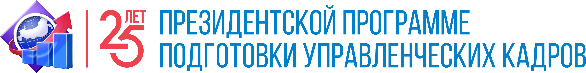 Изменение полномочий/должности: 
16% получили повышение до руководителя высшего звена, 
6% до руководителя среднего звена, линейных специалистов стало меньше на 3%. 


Изменение доходов: 
в среднем за три года 62% специалистов не отмечают существенное изменение доходов, 26% считают, что их доходы увеличились
Приоритетные личные цели:
Личные цели достигаются меньше, чем организационные. Подготовка в рамках Госплана в восприятии респондентов помогает решать в первую очередь задачи организации, а не личные.
Постпрограммная работа 
специалистов
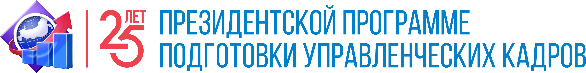 Участники постпрограммной работы ставят перед собой цели:

получение бизнес-связей/бизнес контактов - в среднем за три года 57%, достигают ее в среднем 51%, 

приобретение новых профессиональных знаний - среднее – 50%, достигают 44%,

овладение новыми практическими навыками, специальными методами и приемами - среднее – 36%, достигают – 37%,

получение/совершенствование навыков проектной деятельности ставят и достигают – 32%
Почему слушатели не принимают участие в Ассоциации выпускников:

низкая информированность о ее деятельности 


отсутствие времени на активное участие в мероприятиях, проводимых Ассоциацией выпускников
Те, кто участвуют отмечают, что это дает им расширение деловых контактов и бизнес-знакомства.
Значимые для субъекта РФ проекты
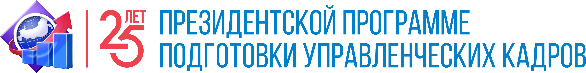 ИНВЕСТИЦИОННЫЕ ПРОЕКТЫ – 4,4 балла из 5 (Ульяновская, Омская, Пензенская, Саратовская, Свердловская, Воронежская, Кемеровская, Кировская, Ростовская, Челябинская, Новосибирская, Калужская области, г. Санкт-Петербург, Респ. Татарстан)
регионы, в которых проектные задания способствуют реализации нацпроектов и программ в той или иной степени (оценка значимости специалистами 3 и более балла). Из анализа были исключены регионы, где количество проанализированных проектов было менее 5.
ИННОВАЦИОННЫЕ ПРОЕКТЫ – 4,1 балл из 5 
(Новосибирская, Ростовская, Кировская, Челябинская, 
Воронежская, Калужская, Кемеровская, Свердловская, 
Пензенская, Новгородская,  Калининградская, 
Саратовская области, г. Москва, г. Санкт-Петербург)
ПРОЕКТЫ В СОЦИАЛЬНОЙ СФЕРЕ – 4,1 балла из 5 
(Воронежская, Кемеровская, г. Санкт-Петербург)
Национальные задачи и проекты
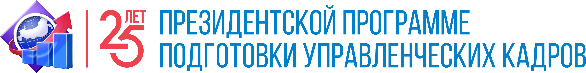 ИМПОРТОЗАМЕЩЕНИЕ – 4,4 балла из 5 
(Воронежская, Калужская, Кемеровская, Челябинская области, г. Санкт-Петербург)
ПОВЫШЕНИЕ ПРИЗВОДИТЕЛЬНОСТИ ТРУДА – 4,1 балла из 5 
(Воронежская, Калужская, Кемеровская, Пензенская, Челябинская области,  г. Санкт-Петербург)
СОДЕЙСТВИЕ ЭКСПОРТУ – 4,4 балла из 5 
(Воронежская, Кемеровская, Челябинская области)
ПОДДЕРЖКА МСП – 4,3 балла из 5 
(Воронежская, Кемеровская, Челябинская области)
ПРИВЛЕЧЕНИЕ ИНВЕСТИЦИЙ – 4,3 балла из 5 
(Воронежская, Кемеровская, Пензенская, 
Челябинская области)
ЦИФРОВАЯ ЭКОНОМИКА– 4,1 балл из 5 
(Челябинская, Воронежская, 
Кемеровская области)
ВЫСОКИЕ ТЕХНОЛОГИИ – 4,2 балла из 5 
(Саратовская, Воронежская, Кемеровская, Пензенская, Ростовская, Челябинская области, г. Санкт-Петербург)
регионы, в которых проектные задания способствуют реализации нацпроектов и программ в той или иной степени (оценка значимости специалистами 3 и более балла).Из анализа были исключены регионы, где количество проанализированных проектов было менее 5.
Рекомендации в части организации обучения
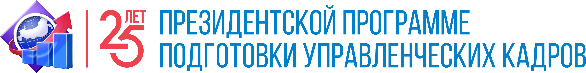 Сделать инструментарий Программы более гибким, давать меньше теории, ввести более короткие тематические прикладные курсы.

Расширить направления подготовки специалистов, более полно учитывать потребности региона и запросы как со стороны регионального бизнеса, так и со стороны слушателя. При формировании направлений подготовки важно учитывать, как отраслевую специализацию регионов, так и перспективные направления, предусмотренные нацпроектами и программами. 

Внедрять в программах вузов и стажировок современные технологии и методы обучения, направленные на развитие практических навыков. 

Обеспечить конкуренцию образовательных организаций в регионах за подготовку специалистов.

Обратить внимание на актуальность, длительность и содержание «курсов по выбору».
Рекомендации в части проектной работы
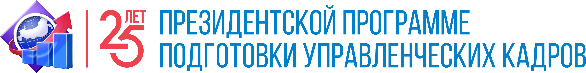 Предусмотреть специальный порядок сопровождения и поддержки регионально значимых проектов выпускников.

Разработать и поддерживать онлайн-репозитарий лучших практик проектных заданий.
Рекомендации в части организации стажировок
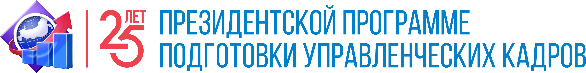 Российские стажировки
Зарубежные стажировки
Выстроить более четкий механизм информирования, организации и содержания российских стажировок, обеспечить контроль их качества. 

Развивать стажировочные программы на российских предприятиях, а также за пределами домашнего региона.
Рекомендуется развивать кластерные стажировки (по направлениям бизнеса).

Расширить доступ к зарубежным стажировкам на тех, кто не проходил обучение по Программе, но готов реализовывать проекты по наиболее важным сейчас направлениям (например, в целях мпортозамещения). 

При выборе стран для стажировок ориентироваться на сотрудничество с ЕАЭС, Азией, странами Персидского залива, Африкой, Южной Америкой
Рекомендации в части постпрограммной работы
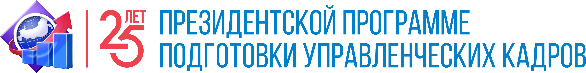 Предусмотреть краткосрочные программы повышения квалификации выпускников для актуализации знаний, а также организовать дополнительную подготовку (по принципу lifelong-learning).

Сформировать институт «наставничества» для участников Программы. 

Распространить деятельность общественных организаций (ассоциаций) выпускников на другие регионы. 

Организация регулярных мероприятий, конференций в т.ч. на федеральном уровне.

Оказывать экспертную поддержку деятельности выпускников и организаций – участников Программы.

Сформировать сайт (сообщество в соцмедиа),  координирующее деятельность выпускников и их организаций, повысить информированность выпускников.
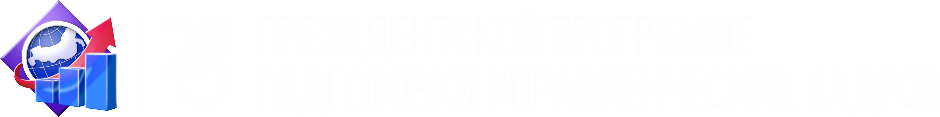 СПАСИБО